e-handout
To have these notes 
without taking notes
Go to OrHaOlam.com
Click on Messages tab, 
 2022 Messages
Today is Yom Kippur, the Day of Atonement.  
We look to deepen our own sense of walking in Messiah’s atonement.
We look to share His atonement with our loved ones, and  the Jewish people, and the Nations.
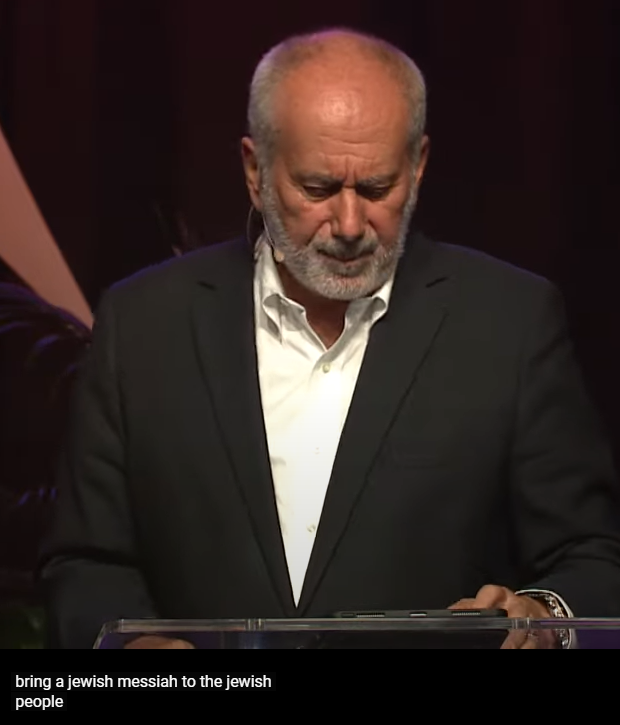 Shmuel Smadja Messiah Conf. Tuesday July 5, 2022

https://youtu.be/RjUae4CMqE0?t=3414
[Speaker Notes: “bring a Jewish Messiah to the Jewish people.”]
1 Kefa 3.15 Acknowledge the Messiah as holy, as Lord in your hearts; while remaining always ready to give a reasoned answer to anyone who asks you to explain the hope you have in you — yet with humility and fear,
2 Cor 10.4-5 The weapons we use to wage war are not worldly. On the contrary, they have God’s power for demolishing strongholds. We demolish arguments and every arrogance that raises itself up against the knowledge of God; we take every thought captive and make it obey the Messiah.
[Speaker Notes: Eric Matson Joshua Mann: We demolish arguments, not people.  
These arguments following are a bit detailed, and most Jewish people not that literate, but great to be at the ready.]
Enigmatic Yinnon Prayer
A. Jewish people tend to think that the faith of Messiah was Gentile and foreign.   
1. Not so during the first century.
Ro. 11.2-5 Eliyahu [Elijah] He pleads with God against Isra’el,  “Adoni, they have killed your prophets and torn down your altars, and I’m the only one left, and now they want to kill me too!” But what is God’s answer to him?
Ro. 11.2-5 “I have kept for myself seven thousand men who have not knelt down to Ba‘al.” 
It’s the same way in the present age: there is a remnant, chosen by grace.
Acts 21.17-20   In Yerushalayim, the brothers received us warmly…Sha’ul described in detail each of the things God had done among the Gentiles through his efforts. On hearing it, they [the Jerusalem leaders] praised God;
Acts 21.17-20   but they also said to him [Paul/Shaul], “You see, brother, how many tens of thousands of believers there are among the Judeans, and they are all zealots for the Torah.
A calculation…
Acts 21.20
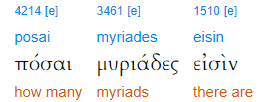 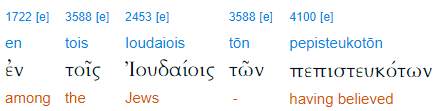 murias: ten thousand, a myriad
Phonetic Spelling: (moo-ree'-as)
Definition: ten thousand, a myriad
Usage: a myriad, group of ten thousand, a ten thousand.
strictly means "10,000"; (figuratively) a number too large to count
[Speaker Notes: https://biblehub.com/greek/3461.htm]
Acts 21.20 tens of thousands of believers there are among the Judeans, and they are all zealots for the Torah.

“Tens” plural, so at least 20,000, but maybe 30,000, 50,000 Jewish believers in Messaih in Jerusalem!
Encyclopedia Judaica's article on "Population" states:
"...a census of the Jewish population taken by Emperor Claudius in 48 C.E.... found no less than 6,944,000 Jews within the confines of the empire.
[Speaker Notes: https://kifakz.github.io/eng/bible/stern/stern_deyatelnost_21.html

About 7 million Jews near the time of Yeshua.]
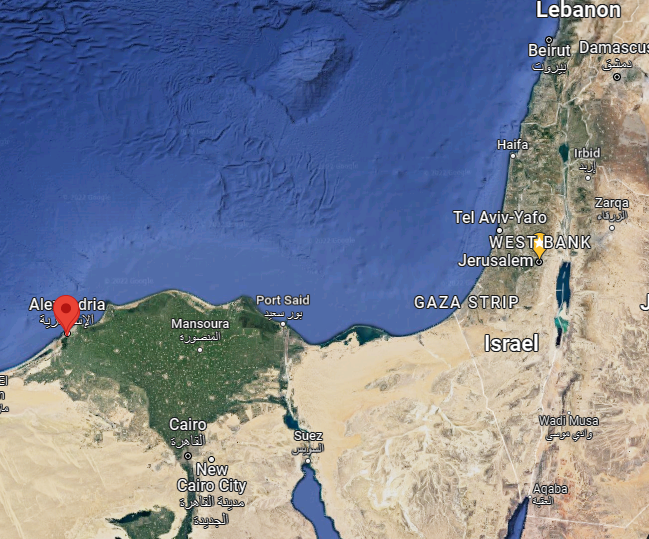 Consider Alexandria, Egypt
40% of the 500,000-1,000,000 inhabitants of Alexandria were Jews, so up to 400,000 Jews in Alexandria.
The Jewish community in Jerusalem  ≤ Alexandria
So Jerusalem 400,000 max Jews.
[Speaker Notes: Stern’s Commentary]
Twenty thousand, the minimum number of Messianic Jews, is 5% of 400,000, the maximum population of the city. Thus at least 5% of the Jews of Jerusalem were Messianic.
[Speaker Notes: https://kifakz.github.io/eng/bible/stern/stern_deyatelnost_21.html]
If 5% of the world Jewish population was Messianic, we can deduce that there were at least 400,000 Messianic Jews alive in the world before the fall of Jerusalem.
[Speaker Notes: https://kifakz.github.io/eng/bible/stern/stern_deyatelnost_21.html]
But there were many muriades, which must mean more than the minimum of 20,000. There could have been 30,000, 50,000 or more Messianic Jews in Jerusalem when Sha'ul arrived. In this case the world figure could well approach the million mark.
[Speaker Notes: Sterns commentary]
And they are all zealots for the Torah. Not only were they Jews (not ex-Jews), but they behaved Jewishly, which means that they observed the Torah and were zealous for it. Their self-identification and their identification by others was as loyal Jews concerned for preserving the Jewish people.
[Speaker Notes: Sterns commentary]
Yaakov, or James, the brother of the Lord, succeeded to the government of the Jerusalem community in conjunction with the other leaders. He has been called the Just (Tzaddik) by all from the time of our Savior to the present day... The Scribes and Pharisees…said that there was danger that the whole people would be looking for Yeshua as the Messiah.
[Speaker Notes: https://ffoz.org/discover/yahrzeit/passover-and-the-death-of-james-the-just.html

By Eusebius (260-339 CE). In his Ecclesiastical History, he dedicates a whole chapter to James’ death and martyrdom. Here is the version he is said that was passed down from Hegesippus (110-180 CE, a Jew by birth and one of the earliest church historians).   All leaders of the Jerusalem Messianic community were Jews.]
So there were up to a million Jewish believers in Yeshua as Messiah out of a [Roman] world Jewish population of 7 million, and reputable Messianic leaders [Yaakov] among them.
A. Jewish people tend to think that the faith of Messiah was Gentile and foreign.   
1. Not so during the first century.
2. Not so during Talmudic times.
The Bavli [Babylonian Talmud] contains a number of writings that patently reference Yeshua; most, if not all of them, are disparaging. The primary rationale for such defamatory remarks is probably the number of Jews coming under the “spell” of the Brit Hadashah writings,
[Speaker Notes: https://www.kesherjournal.com/article/the-talmuds-counter-yeshua-narrative-in-response-to-the-brit-hadashah/]
some of whom embraced Yeshua and thereby presented a challenge to rabbinic authority. (There was even a handful of sages reported in the Talmud who were Yeshua followers.
[Speaker Notes: https://www.kesherjournal.com/article/the-talmuds-counter-yeshua-narrative-in-response-to-the-brit-hadashah/]
1. There is support for the contention that Nicodemus who came to Yeshua by night appears in the Talmud by the name Nicodemus (or Nakdimon) ben Gurion, who is a wealthy, righteous man, possessing miraculous powers.
[Speaker Notes: https://www.kesherjournal.com/article/the-talmuds-counter-yeshua-narrative-in-response-to-the-brit-hadashah/]
2. Shmuel HaKatan, a 2nd-century rabbi, is credited with constructing the birkat haminim, a curse inserted in the Shemoneh Esreh. Shmuel HaKatan apparently refused to recite that curse, which he constructed, thereby raising suspicion that he was a min, an apostate, or even a Yeshua-follower.
[Speaker Notes: https://www.kesherjournal.com/article/the-talmuds-counter-yeshua-narrative-in-response-to-the-brit-hadashah/]
3. Ben Zoma was a prominent 1st and 2nd century tanna who was adjudged as being “on the outside” by his peers. This brilliant sage appears in every Haggadah, and has “trinitarian” allusions based on an exegesis of a portion of Bereshit (Genesis), and cryptic comments about the virgin birth.
[Speaker Notes: https://www.kesherjournal.com/article/the-talmuds-counter-yeshua-narrative-in-response-to-the-brit-hadashah/]
4. Eleazar ben Dama at the beginning of the 2nd century was bitten by a poisonous snake. Jacob of Kefar, a Yeshua-follower, offered to heal him by invoking the name of Yeshu ben Pandera, a pseudo-name of Yeshua.  Eleazar consented to the offer.
[Speaker Notes: https://www.kesherjournal.com/article/the-talmuds-counter-yeshua-narrative-in-response-to-the-brit-hadashah/]
4. Eliezer ben Hyrcanus was a mishnaic sage was assigned the name Eliezer haGadol (the Great). He is one of the most cited rabbis in the Mishnah and considered to be a giant in scholarship. He was a member of the Sanhedrin and had his own academy at Lydda where a number of prominent students studied, including Akiva.
[Speaker Notes: https://www.kesherjournal.com/article/the-talmuds-counter-yeshua-narrative-in-response-to-the-brit-hadashah/]
Once in Sepphoris he met a disciple of Yeshua who communicated to him a halakhah in the name of Ben Pandera, a pseudo-name of Yeshua. He admitted that he listened to him and found pleasure hearing it.
[Speaker Notes: https://www.kesherjournal.com/article/the-talmuds-counter-yeshua-narrative-in-response-to-the-brit-hadashah/]
5. Shimon Kefa
Rabbi Yehuda HaChasid, who lived from 1150 to 1217 CE. He wrote a document entitled Sefer Chasidim that often dealt with the issues of Jewish-Christian relations in his day. In section 191, he writes: [Simon] Peter… was a righteous man [a tzaddik],
[Speaker Notes: https://ffoz.org/discover/yahrzeit/simon-peters-yahrzeit.html]
Rashi’s grandson, Rabbeinu Tam, cites a midrash that also speaks highly of Peter in his Otzar HaMidrashim. In this encyclopedia of traditional midrashim, he records a lengthy legend about Simon Peter in which it is said that Peter "was the leader of the poets, and... was granted great wisdom.
[Speaker Notes: https://ffoz.org/discover/yahrzeit/simon-peters-yahrzeit.html]
One prayer allegedly written by Peter is called Nishmat ("Soul of"), which opens with the words, "The soul of every living being will bless your name.“ This beautiful hymn is recited every Shabbat morning
[Speaker Notes: https://ffoz.org/discover/yahrzeit/simon-peters-yahrzeit.html]
Another prayer that has traditional support for Peter’s authorship is called Eten Tehillah, ("I shall give praise"). The Machzor Vitri states:
Since the days of Shimon Kefa who established an order [of service for] Yom Kippur, Eten Tehillah.
[Speaker Notes: https://ffoz.org/discover/yahrzeit/simon-peters-yahrzeit.html]
A. Jewish people tend to think that the faith of Messiah was Gentile and foreign.  
1. Not so during the first century. 
2. Not so during Talmudic times.
3. Not so in modern times.
Ruth Fleischer: 500,000 European government  documented baptisms in the 1800s.
Enigmatic Yinnon Prayer
B. Embedded prayers:
The longest and most intense of the Yom Kippur services is called Mussaf. It corresponds to the additional sacrificial offerings that were brought in the days of the Temple (see Numbers 29:7-11).
[Speaker Notes: https://ffoz.org/discover/messianic-jewish-calendar/the-suffering-messiah-in-the-prayers-of-yom-kippur.html]
The intensity of Mussaf reaches its most climactic moment at the prayer called the Kedushah, in which we raise our voices in concert with the angelic multitudes who constantly surround God throne, crying, “Holy, holy, holy!” Thus we sanctify God’s name on earth just as it is sanctified by the angels in heaven.
[Speaker Notes: https://ffoz.org/discover/messianic-jewish-calendar/the-suffering-messiah-in-the-prayers-of-yom-kippur.html]
Before He created anything,
He established His dwelling,
The temple andיִנּוֹן  Yinnon.

What?  
T’hillim / Ps 72.17 is the only ONE occurrence of this word in all the Tanakh [Hebrew Bible].
Context of Ps 72
[Speaker Notes: When Jews in Bible times heard one word, they thought of a whole passage.]
T’hillim/Ps. 72.1 Give the king Your judgments, O God, and Your righteousness to the king’s son.
6-8 May he be like rain falling on a mown field, like showers watering the ground. Let the righteous flourish in his days.
[Speaker Notes: A psalm of Shlomo/Solomon.  Blessing on his offspring…beyond human.]
T’hillim/Ps. 72.6-8 Let shalom abound till the moon is no more. May he have dominion from sea to sea, and from the River to the ends of the earth.
[Speaker Notes: River, allusion to the statement at the Yarden/Jordan
Mtt 3. As soon as Yeshua had been immersed, he came up out of the water. At that moment heaven was opened, he saw the Spirit of God coming down upon him like a dove,  and a voice from heaven said, “This is my Son, whom I love; I am well pleased with him.”]
T’hillim/Ps. 72.17 TLV  May his name endure forever. May his name increase before the sun, 
יְהִי שְׁמוֹ לְעוֹלָם לִפְנֵי-שֶׁמֶשׁ, יִנּוֹן שְׁמוֹ:
CJB May his name endure forever,
his name, Yinnon, as long as the sun.
[Speaker Notes: So the word means increase, and also it is a proper noun/name.  Shakhar is a proper noun, Dawn, but it is also a word.]
T’hillim/Ps. 72.17 יְהִי שְׁמוֹ לְעוֹלָם לִפְנֵי-שֶׁמֶשׁ, יִנּוֹן שְׁמוֹ:
May his name endure forever,
his name, Yinnon, before the sun.
[Speaker Notes: Pre-existence of Yinnon.]
T’hillim/Ps. 72.17 and may all nations be blessed by him and call him blessed.
Yinon is a Jewish first name. According to the tradition of the Sages, one of the four possible names of the Messiah. The source of the name is in the book of Psalms: "May his name be forever, before the sun is his name" (Book of Psalms, chapter 12, verse 10) "g)
[Speaker Notes: https://translate.google.com/?hl=en&tab=mT&sl=iw&tl=en&text=%D7%99%D6%B4%D7%A0%D6%BC%D7%95%D6%B9%D7%9F%20%D7%94%D7%95%D7%90%20%D7%A9%D7%9D%20%D7%A4%D7%A8%D7%98%D7%99%20%D7%99%D7%94%D7%95%D7%93%D7%99.%20%D7%A2%D7%9C%20%D7%A4%D7%99%20%D7%9E%D7%A1%D7%95%D7%A8%D7%AA%20%D7%97%D7%96%22%D7%9C%2C%20%D7%90%D7%97%D7%93%20%D7%9E%D7%90%D7%A8%D7%91%D7%A2%D7%AA%20%D7%A9%D7%9E%D7%95%D7%AA%D7%99%D7%95%20%D7%94%D7%90%D7%A4%D7%A9%D7%A8%D7%99%D7%99%D7%9D%20%D7%A9%D7%9C%20%D7%94%D7%9E%D7%A9%D7%99%D7%97%5B1%5D.%20%D7%9E%D7%A7%D7%95%D7%A8%20%D7%94%D7%A9%D7%9D%20%D7%91%D7%A1%D7%A4%D7%A8%20%D7%AA%D7%94%D7%99%D7%9C%D7%99%D7%9D%3A%20%E2%80%9D%D7%99%D6%B0%D7%94%D6%B4%D7%99%20%D7%A9%D6%B0%D7%81%D7%9E%D7%95%D6%B9%20%D7%9C%D6%B0%D7%A2%D7%95%D6%B9%D7%9C%D6%B8%D7%9D%2C%20%D7%9C%D6%B4%D7%A4%D6%B0%D7%A0%D6%B5%D7%99-%D7%A9%D6%B6%D7%81%D7%9E%D6%B6%D7%A9%D7%81%20%D7%99%D7%A0%D7%99%D7%9F%20(%D7%A7%D7%A8%D7%99%3A%D7%99%D6%B4%D7%A0%D6%BC%D7%95%D6%B9%D7%9F)%20%D7%A9%D6%B0%D7%81%D7%9E%D7%95%D6%B9%22%E2%80%9D%20(%D7%A1%D7%A4%D7%A8%20%D7%AA%D7%94%D7%9C%D7%99%D7%9D%2C%20%D7%A4%D7%A8%D7%A7%20%D7%A2%22%D7%91%2C%20%D7%A4%D7%A1%D7%95%D7%A7%20%D7%99%22%D7%96)&op=translate]
The meaning of the verse according to its context is a blessing because the name of the king that the psalm deals with is "Yenon like the sun" but the word Yanon in itself is a singular word and it was difficult to teach.
[Speaker Notes: https://translate.google.com/?hl=en&tab=mT&sl=iw&tl=en&text=%D7%9E%D7%A9%D7%9E%D7%A2%D7%95%D7%AA%20%D7%94%D7%A4%D7%A1%D7%95%D7%A7%20%D7%A2%D7%9C%20%D7%A4%D7%99%20%D7%94%D7%A7%D7%A9%D7%A8%D7%95%20%D7%94%D7%99%D7%90%20%D7%91%D7%A8%D7%9B%D7%94%20%D7%9B%D7%99%20%D7%A9%D7%9E%D7%95%20%D7%A9%D7%9C%20%D7%94%D7%9E%D7%9C%D7%9A%20%D7%91%D7%95%20%D7%A2%D7%95%D7%A1%D7%A7%20%D7%94%D7%9E%D7%96%D7%9E%D7%95%D7%A8%20%22%D7%99%D7%A0%D7%95%D7%9F%20%D7%9B%D7%9E%D7%95%20%D7%A9%D7%9E%D7%A9%22%5B2%5D%20%D7%90%D7%9A%20%D7%94%D7%9E%D7%99%D7%9C%D7%94%20%D7%99%D7%A0%D7%95%D7%9F%20%D7%9B%D7%A9%D7%9C%D7%A2%D7%A6%D7%9E%D7%94%20%D7%94%D7%99%D7%90%20%D7%9E%D7%99%D7%9C%D7%94%20%D7%99%D7%97%D7%99%D7%93%D7%90%D7%99%D7%AA%20%D7%95%D7%94%D7%95%D7%A8%D7%90%D7%AA%D7%94%20%D7%A7%D7%A9%D7%94.%20%D7%9C%D7%A4%D7%99%20%D7%A8%D7%A9%22%D7%99%5B3%5D%2C%20%D7%99%D7%A0%D7%95%D7%9F%20%D7%9E%D7%A9%D7%9E%D7%A2%D7%95%D7%AA%D7%95%20%22%D7%99%D7%9E%D7%A9%D7%95%D7%9C%20%D7%95%D7%99%D7%92%D7%93%D7%9C%22.%20%D7%9C%D7%A4%D7%99%20%D7%A4%D7%99%D7%A8%D7%95%D7%A9%20%D7%A8%D7%93%22%D7%A7%20%D7%99%D7%A0%D7%95%D7%9F%20%D7%94%D7%95%D7%90%20%D7%9E%D7%9C%D7%A9%D7%95%D7%9F%20%D7%A0%D7%99%D7%9F%2C%20%D7%91%D7%A2%D7%AA%D7%99%D7%93%20%D7%A0%D7%A4%D7%A2%D7%9C%20-%20%D7%99%D6%B4%D7%A0%D6%BC%D7%95%D6%B9%D7%9F%20-%20%D7%99%D7%96%D7%9B%D7%A8%2C%20%D7%99%D7%AA%D7%A7%D7%99%D7%99%D7%9D.%20%D7%91%D7%9C%D7%A9%D7%95%D7%9F%20%D7%94%D7%9E%D7%A7%D7%A8%D7%90%20%D7%A0%D7%99%D7%9F%20%D7%A9%D7%99%D7%9E%D7%A9%20%D7%9C%D7%A6%D7%99%D7%95%D7%9F%20%D7%A6%D7%90%D7%A6%D7%90%D7%99%D7%95%20%D7%A9%D7%9C%20%D7%90%D7%93%D7%9D.%0A%0A%D7%91%D7%9B%D7%AA%D7%95%D7%91%D7%AA%20%D7%90%D7%96%D7%AA%D7%95%D7%93%20(Azitawada)%20%22%D7%A1%D7%95%D7%9B%D7%9F%20%D7%94%D7%93%D7%A0%D7%A0%D7%99%D7%9D%22%20%D7%9E%D7%9F%20%D7%94%D7%9E%D7%90%D7%94%20%D7%94-9%20%D7%9C%D7%A4%D7%A0%D7%94%22%D7%A1%20%D7%A9%D7%A0%D7%AA%D7%92%D7%9C%D7%AA%D7%94%20%D7%91%D7%9B%D7%9E%D7%94%20%D7%A0%D7%95%D7%A1%D7%97%D7%99%D7%9D%20%D7%95%D7%91%D7%A9%D7%A4%D7%95%D7%AA%20%D7%A9%D7%95%D7%A0%D7%95%D7%AA%20(%D7%A4%D7%99%D7%A0%D7%99%D7%A7%D7%99%D7%AA%20%D7%95%D7%A0%D7%90%D7%95-%D7%97%D7%AA%D7%99%D7%AA)%20%D7%91%D7%90%D7%96%D7%95%D7%A8%20%D7%98%D7%95%D7%A8%D7%A7%D7%99%D7%94%20%D7%A9%D7%9C%20%D7%94%D7%99%D7%95%D7%9D%2C%20%D7%A0%D7%9E%D7%A6%D7%90%D7%94%20%D7%9B%D7%AA%D7%95%D7%91%D7%94%20%D7%92%D7%9D%20%D7%94%D7%A9%D7%95%D7%A8%D7%94%20%D7%94%D7%91%D7%90%D7%94%5B4%5D%3A%20%22%D7%90%D7%A4%D7%A1%20%D7%A9%D7%9D%20%D7%90%D7%96%D7%AA%D7%95%D7%93%20%D7%99%D7%9B%D7%95%D7%9F%20%D7%9C%D7%A2%D7%95%D7%9C%D7%9D%20%D7%9B%D7%9E%D7%95%20%D7%A9%D7%9D%20%D7%A9%D7%9E%D7%A9%20%D7%95%D7%99%D7%A8%D7%97%22.%20%D7%9E%D7%A6%D7%99%D7%90%D7%95%D7%AA%D7%95%20%D7%A9%D7%9C%20%D7%9E%D7%A9%D7%A4%D7%98%20%D7%9B%D7%94%20%D7%93%D7%95%D7%9E%D7%94%20%D7%91%D7%9E%D7%91%D7%A0%D7%94%D7%95%2C%20%D7%AA%D7%95%D7%9B%D7%A0%D7%95%20%D7%95%D7%94%D7%94%D7%A7%D7%A9%D7%A8%20%D7%91%D7%95%20%D7%94%D7%95%D7%90%20%D7%A0%D7%AA%D7%95%D7%9F%20%D7%91%D7%AA%D7%A7%D7%95%D7%A4%D7%94%20%D7%A7%D7%A8%D7%95%D7%91%D7%94%20%D7%9C%D7%96%D7%95%20%D7%A9%D7%9C%20%D7%97%D7%99%D7%91%D7%95%D7%A8%20%D7%94%D7%9E%D7%96%D7%9E%D7%95%D7%A8%20(%D7%95%D7%99%D7%99%D7%AA%D7%9B%D7%9F%20%D7%A9%D7%90%D7%A3%20%D7%9E%D7%95%D7%A7%D7%93%D7%9E%D7%AA%20%D7%9C%D7%95)%20%D7%95%D7%91%D7%A9%D7%A4%D7%94%20%D7%9B%D7%94%20%D7%A7%D7%A8%D7%95%D7%91%D7%94%20%D7%9C%D7%A2%D7%91%D7%A8%D7%99%D7%AA%2C%20%D7%94%D7%A2%D7%9C%D7%AA%D7%94%20%D7%90%D7%AA%20%D7%94%D7%94%D7%A6%D7%A2%D7%94%20%D7%91%D7%9E%D7%97%D7%A7%D7%A8%20%5B%D7%93%D7%A8%D7%95%D7%A9%20%D7%9E%D7%A7%D7%95%D7%A8%5D%20%D7%9C%D7%A4%D7%99%D7%94%20%D7%94%D7%9E%D7%99%D7%9C%D7%94%20%22%D7%99%D7%A0%D7%95%D7%9F%22%20%D7%91%D7%AA%D7%94%D7%99%D7%9C%D7%99%D7%9D%20%D7%A2%22%D7%91%20%D7%90%D7%99%D7%A0%D7%94%20%D7%90%D7%9C%D7%90%20%D7%A9%D7%99%D7%91%D7%95%D7%A9%20%D7%94%D7%A6%D7%95%D7%A8%D7%94%20%D7%A9%D7%A0%D7%9E%D7%A6%D7%90%D7%94%20%D7%91%D7%9B%D7%AA%D7%95%D7%91%D7%AA%20%D7%94%D7%A4%D7%99%D7%A0%D7%99%D7%A7%D7%99%D7%AA%20%D7%95%D7%A7%D7%99%D7%99%D7%9E%D7%AA%20%D7%92%D7%9D%20%D7%91%D7%A2%D7%91%D7%A8%D7%99%D7%AA%20%D7%94%D7%9E%D7%A7%D7%A8%D7%90%D7%99%D7%AA%20-%20%D7%99%D7%9B%D7%95%D7%9F.&op=translate

https://he.wikipedia.org/wiki/%D7%99%D7%A0%D7%95%D7%9F_(%D7%A9%D7%9D_%D7%A4%D7%A8%D7%98%D7%99)]
According to Rashi, Yinon means "to rule and grow". According to Radak's commentary, Yinon is from the verb nin נין or נוּן in the future we will act -  יינון - to remember, to exist. In biblical language, Nin was used to indicate the descendants of a person.
[Speaker Notes: https://translate.google.com/?hl=en&tab=mT&sl=iw&tl=en&text=%D7%9E%D7%A9%D7%9E%D7%A2%D7%95%D7%AA%20%D7%94%D7%A4%D7%A1%D7%95%D7%A7%20%D7%A2%D7%9C%20%D7%A4%D7%99%20%D7%94%D7%A7%D7%A9%D7%A8%D7%95%20%D7%94%D7%99%D7%90%20%D7%91%D7%A8%D7%9B%D7%94%20%D7%9B%D7%99%20%D7%A9%D7%9E%D7%95%20%D7%A9%D7%9C%20%D7%94%D7%9E%D7%9C%D7%9A%20%D7%91%D7%95%20%D7%A2%D7%95%D7%A1%D7%A7%20%D7%94%D7%9E%D7%96%D7%9E%D7%95%D7%A8%20%22%D7%99%D7%A0%D7%95%D7%9F%20%D7%9B%D7%9E%D7%95%20%D7%A9%D7%9E%D7%A9%22%5B2%5D%20%D7%90%D7%9A%20%D7%94%D7%9E%D7%99%D7%9C%D7%94%20%D7%99%D7%A0%D7%95%D7%9F%20%D7%9B%D7%A9%D7%9C%D7%A2%D7%A6%D7%9E%D7%94%20%D7%94%D7%99%D7%90%20%D7%9E%D7%99%D7%9C%D7%94%20%D7%99%D7%97%D7%99%D7%93%D7%90%D7%99%D7%AA%20%D7%95%D7%94%D7%95%D7%A8%D7%90%D7%AA%D7%94%20%D7%A7%D7%A9%D7%94.%20%D7%9C%D7%A4%D7%99%20%D7%A8%D7%A9%22%D7%99%5B3%5D%2C%20%D7%99%D7%A0%D7%95%D7%9F%20%D7%9E%D7%A9%D7%9E%D7%A2%D7%95%D7%AA%D7%95%20%22%D7%99%D7%9E%D7%A9%D7%95%D7%9C%20%D7%95%D7%99%D7%92%D7%93%D7%9C%22.%20%D7%9C%D7%A4%D7%99%20%D7%A4%D7%99%D7%A8%D7%95%D7%A9%20%D7%A8%D7%93%22%D7%A7%20%D7%99%D7%A0%D7%95%D7%9F%20%D7%94%D7%95%D7%90%20%D7%9E%D7%9C%D7%A9%D7%95%D7%9F%20%D7%A0%D7%99%D7%9F%2C%20%D7%91%D7%A2%D7%AA%D7%99%D7%93%20%D7%A0%D7%A4%D7%A2%D7%9C%20-%20%D7%99%D6%B4%D7%A0%D6%BC%D7%95%D6%B9%D7%9F%20-%20%D7%99%D7%96%D7%9B%D7%A8%2C%20%D7%99%D7%AA%D7%A7%D7%99%D7%99%D7%9D.%20%D7%91%D7%9C%D7%A9%D7%95%D7%9F%20%D7%94%D7%9E%D7%A7%D7%A8%D7%90%20%D7%A0%D7%99%D7%9F%20%D7%A9%D7%99%D7%9E%D7%A9%20%D7%9C%D7%A6%D7%99%D7%95%D7%9F%20%D7%A6%D7%90%D7%A6%D7%90%D7%99%D7%95%20%D7%A9%D7%9C%20%D7%90%D7%93%D7%9D.%0A%0A%D7%91%D7%9B%D7%AA%D7%95%D7%91%D7%AA%20%D7%90%D7%96%D7%AA%D7%95%D7%93%20(Azitawada)%20%22%D7%A1%D7%95%D7%9B%D7%9F%20%D7%94%D7%93%D7%A0%D7%A0%D7%99%D7%9D%22%20%D7%9E%D7%9F%20%D7%94%D7%9E%D7%90%D7%94%20%D7%94-9%20%D7%9C%D7%A4%D7%A0%D7%94%22%D7%A1%20%D7%A9%D7%A0%D7%AA%D7%92%D7%9C%D7%AA%D7%94%20%D7%91%D7%9B%D7%9E%D7%94%20%D7%A0%D7%95%D7%A1%D7%97%D7%99%D7%9D%20%D7%95%D7%91%D7%A9%D7%A4%D7%95%D7%AA%20%D7%A9%D7%95%D7%A0%D7%95%D7%AA%20(%D7%A4%D7%99%D7%A0%D7%99%D7%A7%D7%99%D7%AA%20%D7%95%D7%A0%D7%90%D7%95-%D7%97%D7%AA%D7%99%D7%AA)%20%D7%91%D7%90%D7%96%D7%95%D7%A8%20%D7%98%D7%95%D7%A8%D7%A7%D7%99%D7%94%20%D7%A9%D7%9C%20%D7%94%D7%99%D7%95%D7%9D%2C%20%D7%A0%D7%9E%D7%A6%D7%90%D7%94%20%D7%9B%D7%AA%D7%95%D7%91%D7%94%20%D7%92%D7%9D%20%D7%94%D7%A9%D7%95%D7%A8%D7%94%20%D7%94%D7%91%D7%90%D7%94%5B4%5D%3A%20%22%D7%90%D7%A4%D7%A1%20%D7%A9%D7%9D%20%D7%90%D7%96%D7%AA%D7%95%D7%93%20%D7%99%D7%9B%D7%95%D7%9F%20%D7%9C%D7%A2%D7%95%D7%9C%D7%9D%20%D7%9B%D7%9E%D7%95%20%D7%A9%D7%9D%20%D7%A9%D7%9E%D7%A9%20%D7%95%D7%99%D7%A8%D7%97%22.%20%D7%9E%D7%A6%D7%99%D7%90%D7%95%D7%AA%D7%95%20%D7%A9%D7%9C%20%D7%9E%D7%A9%D7%A4%D7%98%20%D7%9B%D7%94%20%D7%93%D7%95%D7%9E%D7%94%20%D7%91%D7%9E%D7%91%D7%A0%D7%94%D7%95%2C%20%D7%AA%D7%95%D7%9B%D7%A0%D7%95%20%D7%95%D7%94%D7%94%D7%A7%D7%A9%D7%A8%20%D7%91%D7%95%20%D7%94%D7%95%D7%90%20%D7%A0%D7%AA%D7%95%D7%9F%20%D7%91%D7%AA%D7%A7%D7%95%D7%A4%D7%94%20%D7%A7%D7%A8%D7%95%D7%91%D7%94%20%D7%9C%D7%96%D7%95%20%D7%A9%D7%9C%20%D7%97%D7%99%D7%91%D7%95%D7%A8%20%D7%94%D7%9E%D7%96%D7%9E%D7%95%D7%A8%20(%D7%95%D7%99%D7%99%D7%AA%D7%9B%D7%9F%20%D7%A9%D7%90%D7%A3%20%D7%9E%D7%95%D7%A7%D7%93%D7%9E%D7%AA%20%D7%9C%D7%95)%20%D7%95%D7%91%D7%A9%D7%A4%D7%94%20%D7%9B%D7%94%20%D7%A7%D7%A8%D7%95%D7%91%D7%94%20%D7%9C%D7%A2%D7%91%D7%A8%D7%99%D7%AA%2C%20%D7%94%D7%A2%D7%9C%D7%AA%D7%94%20%D7%90%D7%AA%20%D7%94%D7%94%D7%A6%D7%A2%D7%94%20%D7%91%D7%9E%D7%97%D7%A7%D7%A8%20%5B%D7%93%D7%A8%D7%95%D7%A9%20%D7%9E%D7%A7%D7%95%D7%A8%5D%20%D7%9C%D7%A4%D7%99%D7%94%20%D7%94%D7%9E%D7%99%D7%9C%D7%94%20%22%D7%99%D7%A0%D7%95%D7%9F%22%20%D7%91%D7%AA%D7%94%D7%99%D7%9C%D7%99%D7%9D%20%D7%A2%22%D7%91%20%D7%90%D7%99%D7%A0%D7%94%20%D7%90%D7%9C%D7%90%20%D7%A9%D7%99%D7%91%D7%95%D7%A9%20%D7%94%D7%A6%D7%95%D7%A8%D7%94%20%D7%A9%D7%A0%D7%9E%D7%A6%D7%90%D7%94%20%D7%91%D7%9B%D7%AA%D7%95%D7%91%D7%AA%20%D7%94%D7%A4%D7%99%D7%A0%D7%99%D7%A7%D7%99%D7%AA%20%D7%95%D7%A7%D7%99%D7%99%D7%9E%D7%AA%20%D7%92%D7%9D%20%D7%91%D7%A2%D7%91%D7%A8%D7%99%D7%AA%20%D7%94%D7%9E%D7%A7%D7%A8%D7%90%D7%99%D7%AA%20-%20%D7%99%D7%9B%D7%95%D7%9F.&op=translate

https://he.wikipedia.org/wiki/%D7%99%D7%A0%D7%95%D7%9F_(%D7%A9%D7%9D_%D7%A4%D7%A8%D7%98%D7%99)]
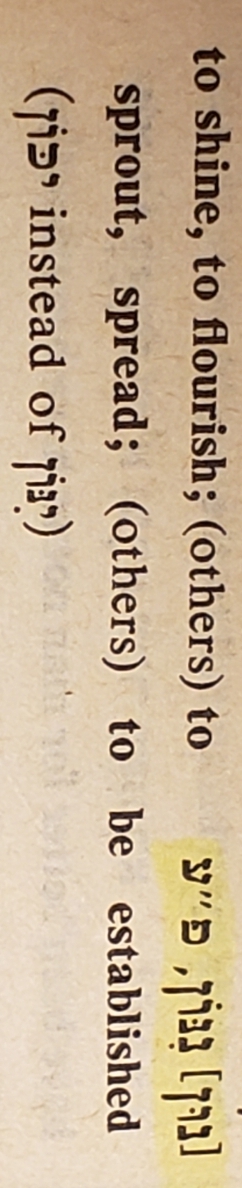 In the Jewish Targum, seven things are described as created before the foundation of the world. One of these designates the Messiah, existing forever, as: the Son of God. They call Him by the name, “Yinnon.”
[Speaker Notes: https://robertcliftonrobinson.com/yinnon/]
Before He created anything, He established His dwelling, The temple and יִנּוֹן  Yinnon,
The lofty armory He established
From the beginning,
[Speaker Notes: Pre-existence of Messiah
John 1:1 In the beginning was the Word, and the Word was with God, and the Word was God
Song 4.4 Your neck is like the tower of David, built magnificently, on which hang a thousand bucklers, each one a brave warrior’s shield.]
Before any people or language.
He counseled to suffer His
Divine presence to rest there,
That those who err may be
Guided into the path of rectitude.
Though their wickedness be flagrant,
Yet hath He caused repentance
To precede it, when He said,
Wash Ye, cleanse yourselves.
Though He should be exceedingly
Angry with His people,
[Speaker Notes: Yeshayahu/Is 1.16  “Wash and make yourselves clean. Put away the evil of your deeds from before My eyes.]
Yet will the Holy One
Not awaken all His wrath
We have hitherto been cut off
Through our evil deeds,
Yet You hav, O our Rock,
Not brought consummation on us.
Rabbi Eleazer Kalir (9th Century) wrote the following Musaf Prayer:
Our righteous anointed is departed From us, horror has seized us, And we have none to justify us. He has borne the yoke of our iniquities and our transgression, And is wounded because of our transgression.
[Speaker Notes: https://jewishroots.net/library/prayer/isaiah-53-musaf-prayer-2.html 
Th. Philips, Machzor Leyom Kippur / Prayer Book for the Day of Atonement with English Translation; Revised and Enlarged Edition (New York: Hebrew Publishing Company, 1931), p. 239. The passage can also be found in, e.g., the 1937 edition. Also, Driver and Neubauer, p.399.
While some of his hymns have been lost, more than 200 of them appear in the Mahzorim.[6] Twenty-odd of the kinot of Tisha B'Av were composed by him too.
Although most of Kalir's work remains unpublished, Shulamit Elizur has published two volumes of his poetry for Rosh Ha-Shanah and Yom Kippur respectively, and continues to work on his work.
https://en.wikipedia.org/wiki/Eleazar_ben_Kalir]
He bears our sins on His shoulder,
That He may find pardon
For our iniquities.
We shall be healed by His wound,
At the time that the Eternal will
Create Him, the Messiah as a new creature.
O bring Him up from the
Circle of the earth.
Raise Him, up from Seir,
To assemble us the second time on Mount Lebanon, 
By the hand of Yinnon  יִנּוֹן
[Speaker Notes: Return of Messiah]
Disclaimer: The existence and use of this prayer does not prove that Yeshua is the Messiah and that the rabbis have known it all along. Rather, it shows that the concept of Messiah’s suffering is intrinsic to historic Jewish thought.
[Speaker Notes: https://ffoz.org/discover/messianic-jewish-calendar/the-suffering-messiah-in-the-prayers-of-yom-kippur.html]
Conclusion:
Yeshua is the atonement for the Jewish people and all nations.
This is not a time for “deconstruction” rethinking, but for construction.  Joyful growth and outreach!
Mes Jews/Heb 10.4,12-14  For it is impossible that the blood of bulls and goats should take away sins… But this one, after he had offered for all time a single sacrifice for sins, sat down at the right hand of God,
Mes Jews/Heb 10.4,12-14  from then on to wait until his enemies be made a footstool for his feet. For by a single offering he has brought to the goal for all time those who are being set apart for God and made holy.
Do you KNOW Yeshua and the assurance of sins forgiven?
Are you hearing daily from His Word?
How are you applying what you heard?
Are you asking this of another?
[Speaker Notes: Who are you discipling, building up?4]